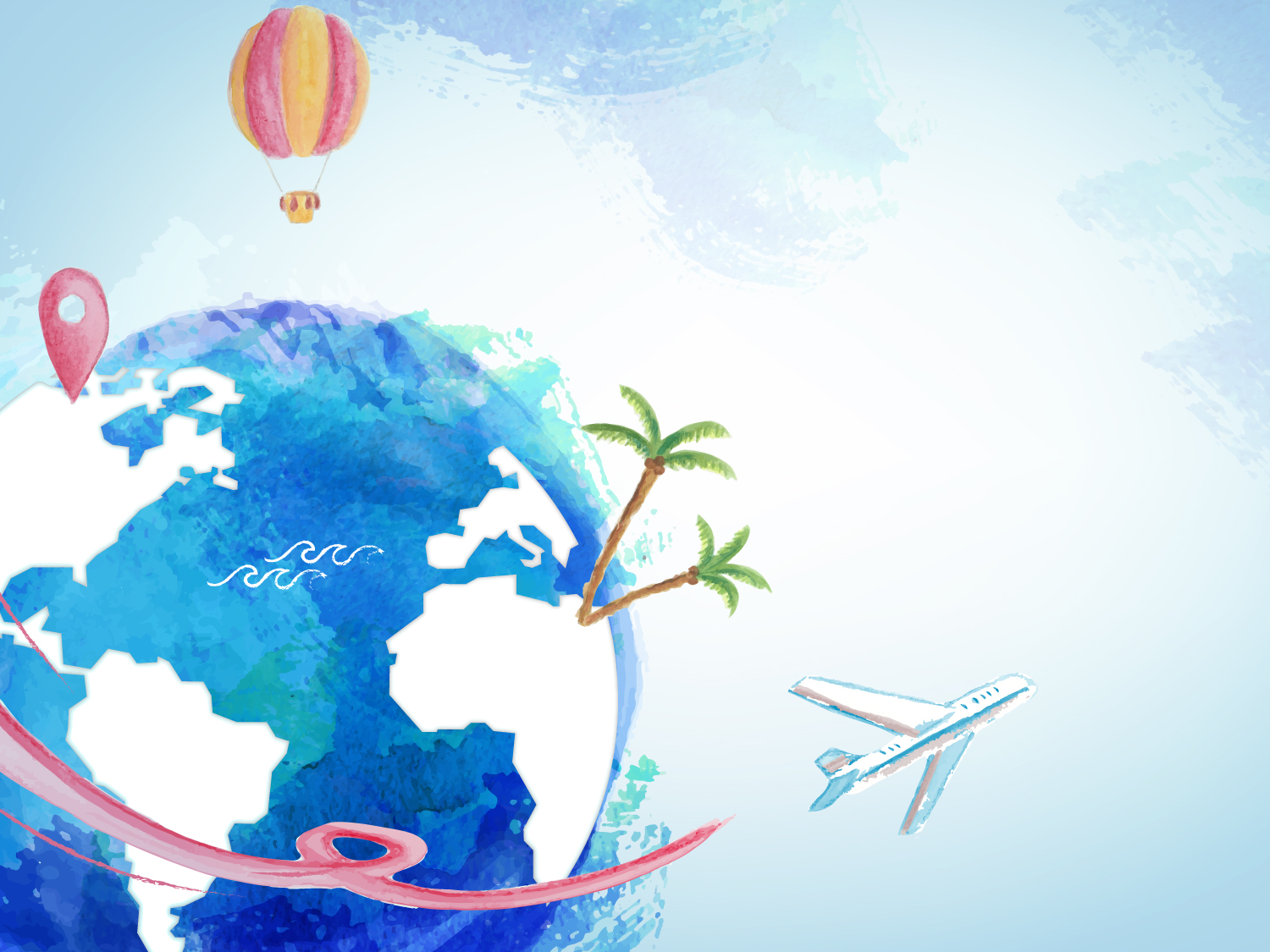 Урок обществознания в 5 классе
Выполнила: учитель обществознания
Магомедова П.С.
Национальная         принадлежность
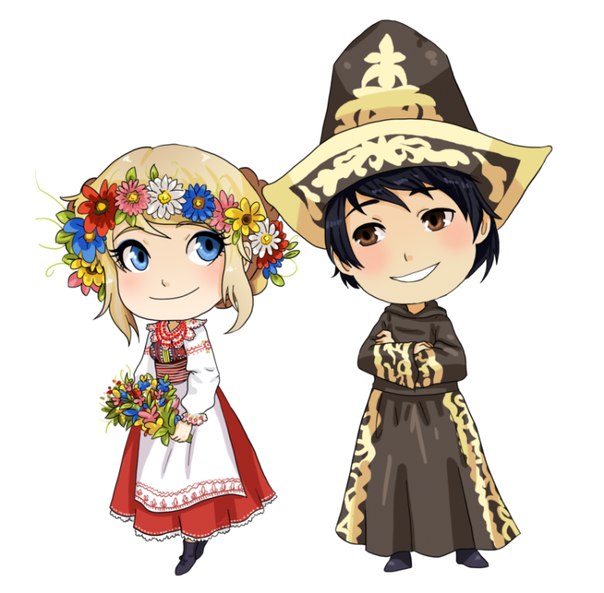 Национальность
принадлежность к какой – либо нации, народу.
Национальный состав населения России
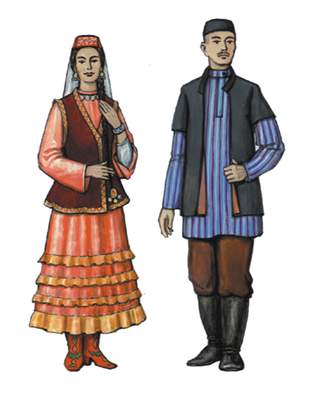 Россия согласно конституции является многонациональным государством. На её территории проживает более 180 народов, в их число входят народы живущие в пределах нашей страны. Каждый из народов России отличается по языку, укладу  жизни, обычаям, историческим традициям, культуре, а также по трудовым навыкам.
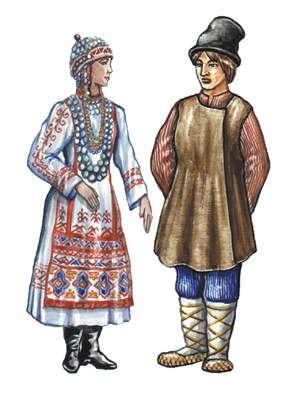 Государство гарантирует равенство прав и свобод человека и гражданина независимо от пола, расы, национальности, языка, происхождения……
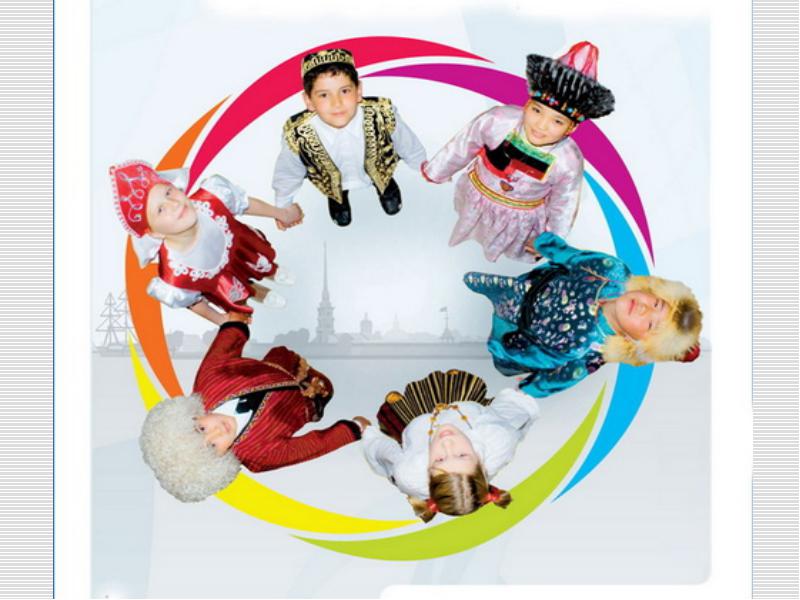 Современное человечество представлено примерно 2000 народами, а в нашей стране их около 200.
В то же время независимых государств насчитывается около 200.
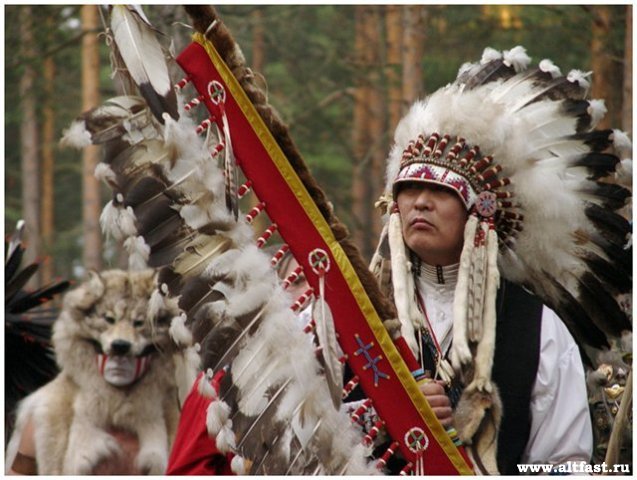 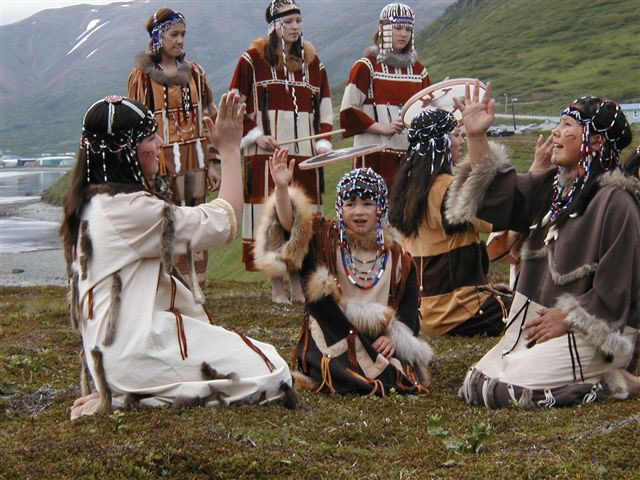 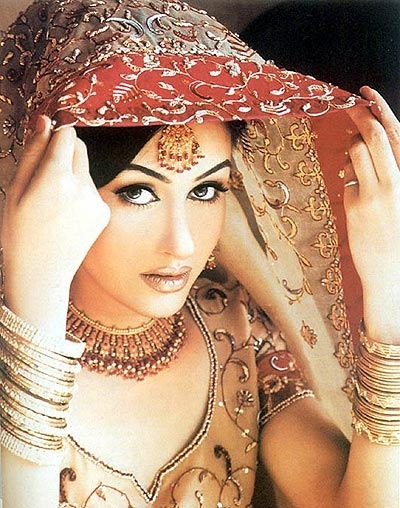 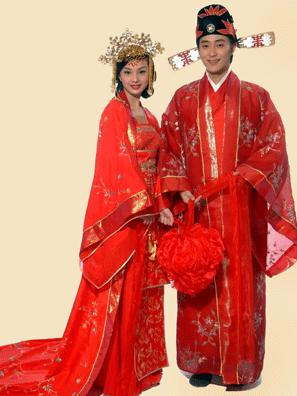 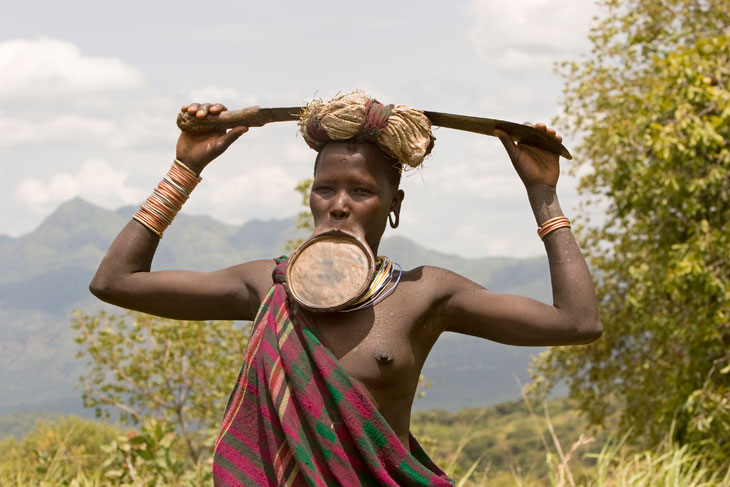 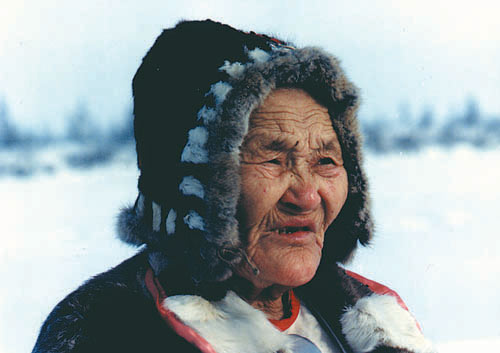 БОЛЬШИНСТВО ГОСУДАРСТВ МНОГОНАЦИОНАЛЬНЫЕ
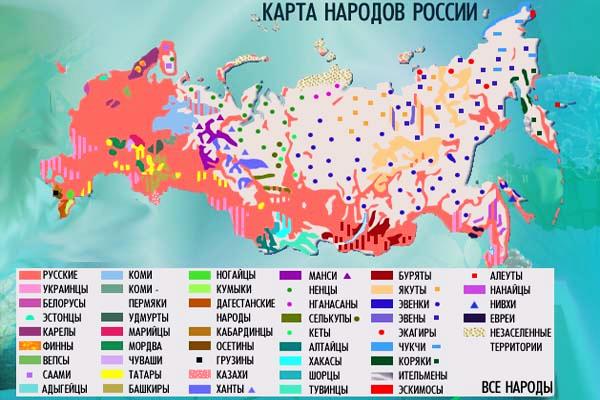 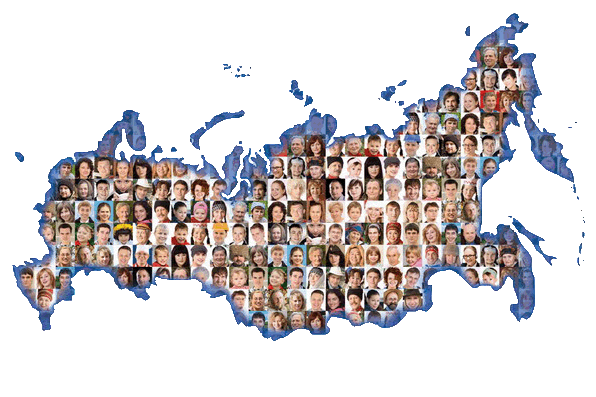 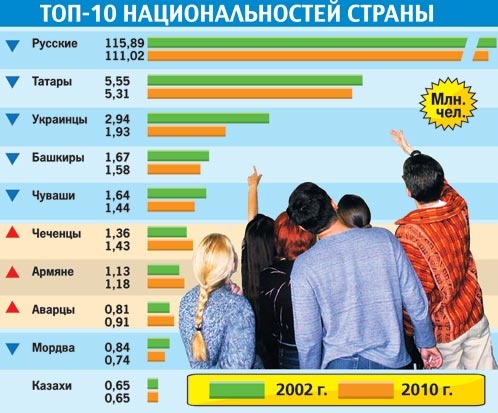 Мировые нации
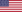 Дагестанский национальный костюм
ТОЛЕРАНТНОСТЬ
(от лат. tolerantia — терпение) — терпимость к чужому образу жизни, поведению, обычаям, чувствам, мнениям, идеям, верованиям.
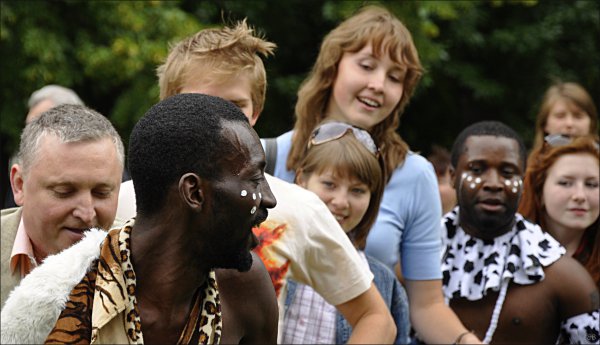 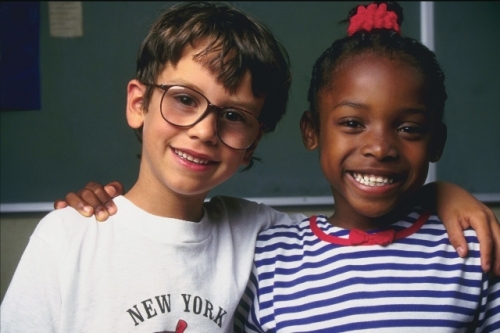 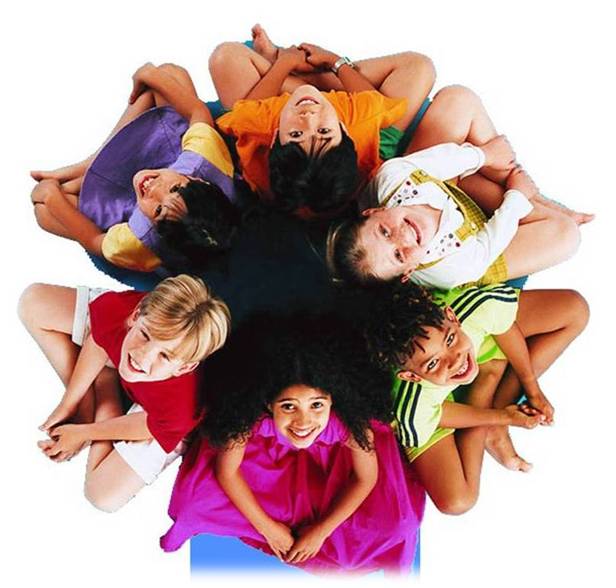 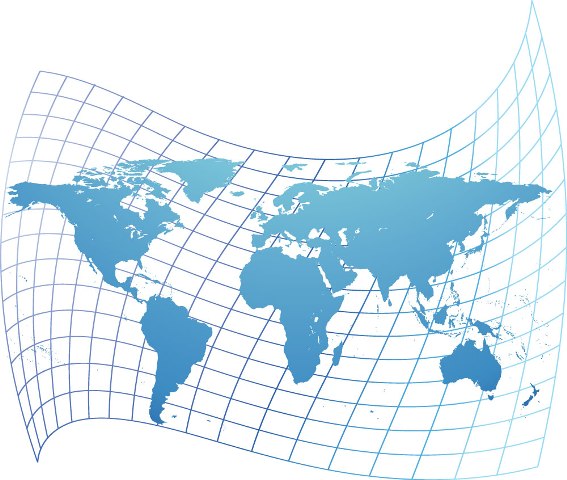 Сострадание
ТОЛЕРАНТНОСТЬ
Уважение человеческого достоинства
Уважение прав других
Принятие другого таким, какой он есть
Милосердие
любовь
ПРОЩЕНИЕ
Сотрудничество
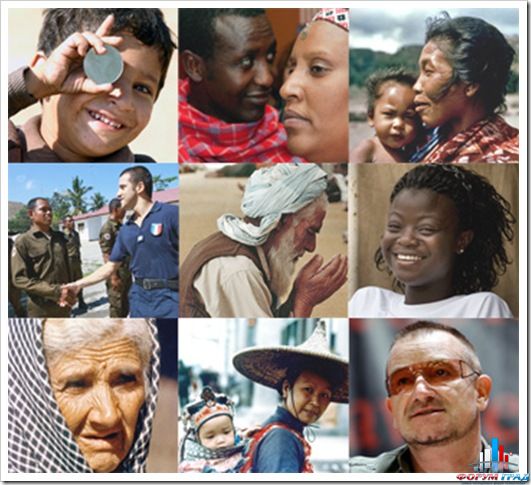 Я, ТЫ, ОН, ОНА – 
ВМЕСТЕ ДРУЖНАЯ ЗЕМЛЯ
Домашнее задание
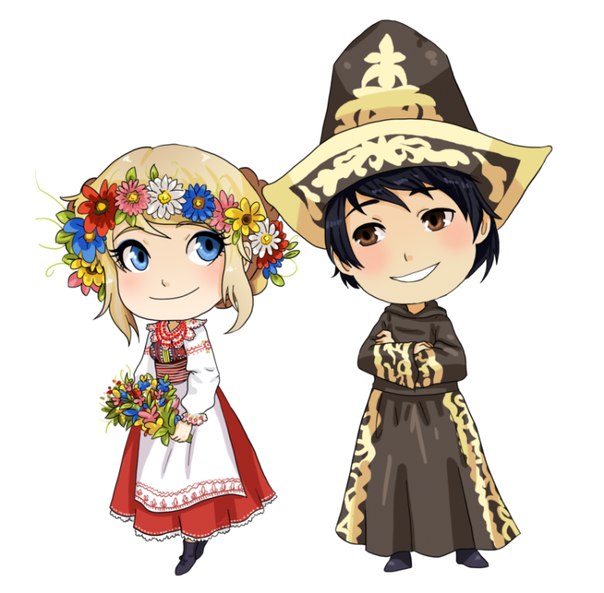 §15

 выполнить практикум№1 (письменно)
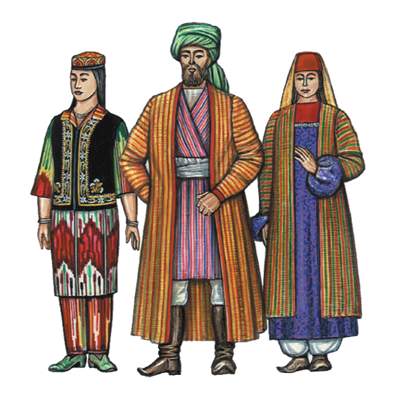 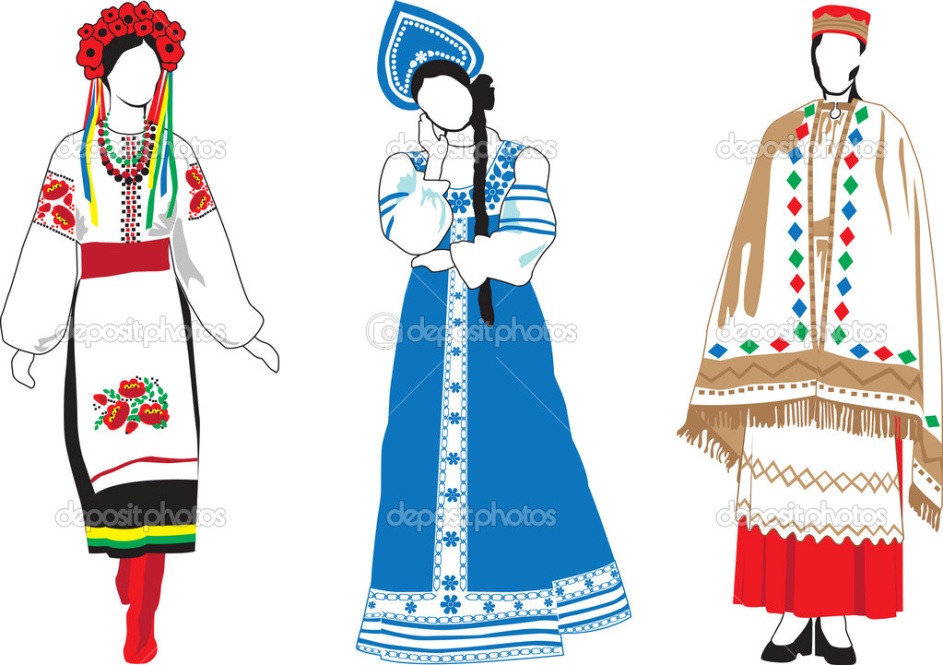